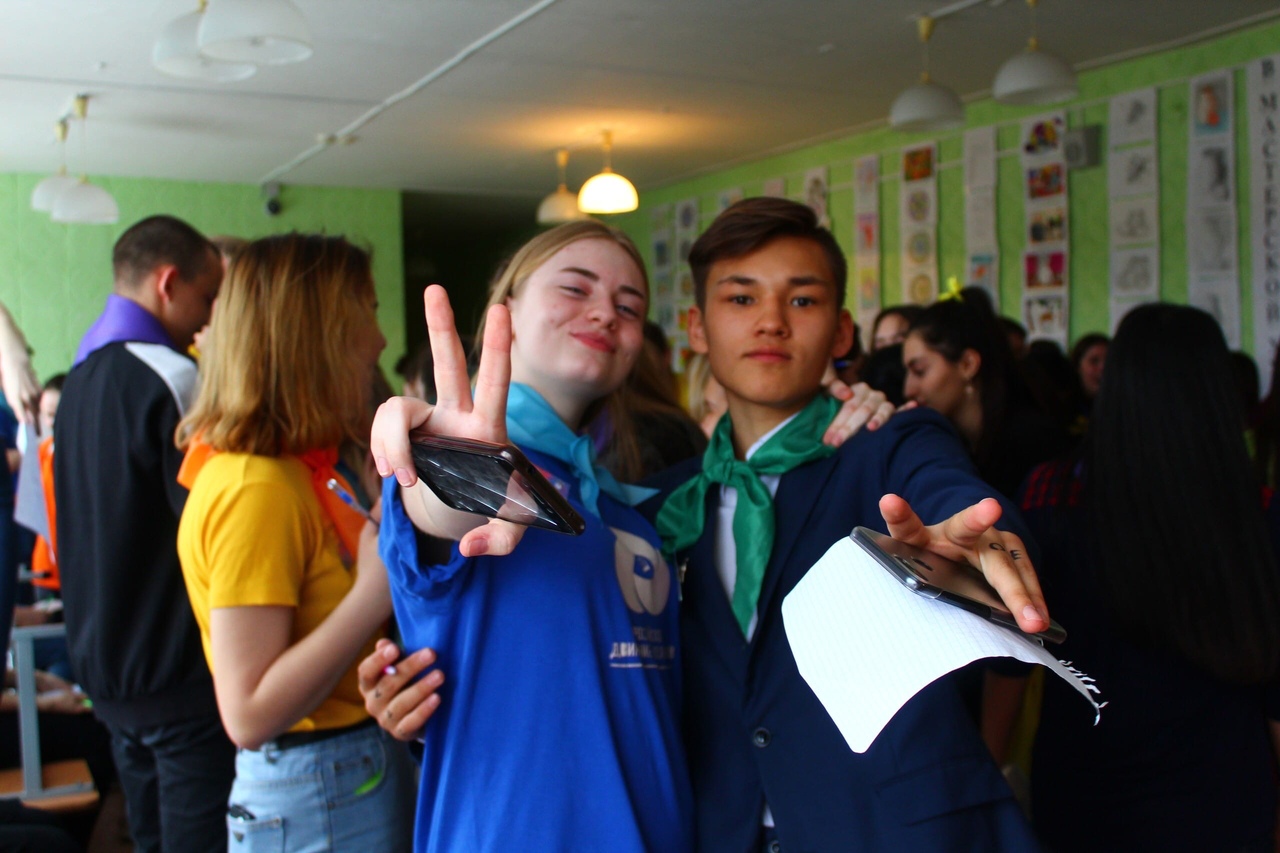 Открытый образовательный форум
активистов ученических и студенческих самоуправлений
«ВРЕМЯ
ДЕЙСТВОВАТЬ»
Гайский городской округ, 2020 год
Пришло наше
«Время действовать»
«…Форум «Время действовать» - социально-значимый проект Гайского городского округа, направленный  на создание условий для поддержки инициативной и талантливой молодежи, включение подрастающего поколения  в процесс социально - значимой деятельности  Гайского городского округа и близлежащих территорий в свободное от учёбы время, формирование навыков в сфере социального проектирования, а так же организацию позитивного и, главное, образовательного досуга подрастающего поколения Восточного Оренбуржья!...»
Inst: @_alex_bogomolov_
Александр Богомолов, 
создатель форума
500
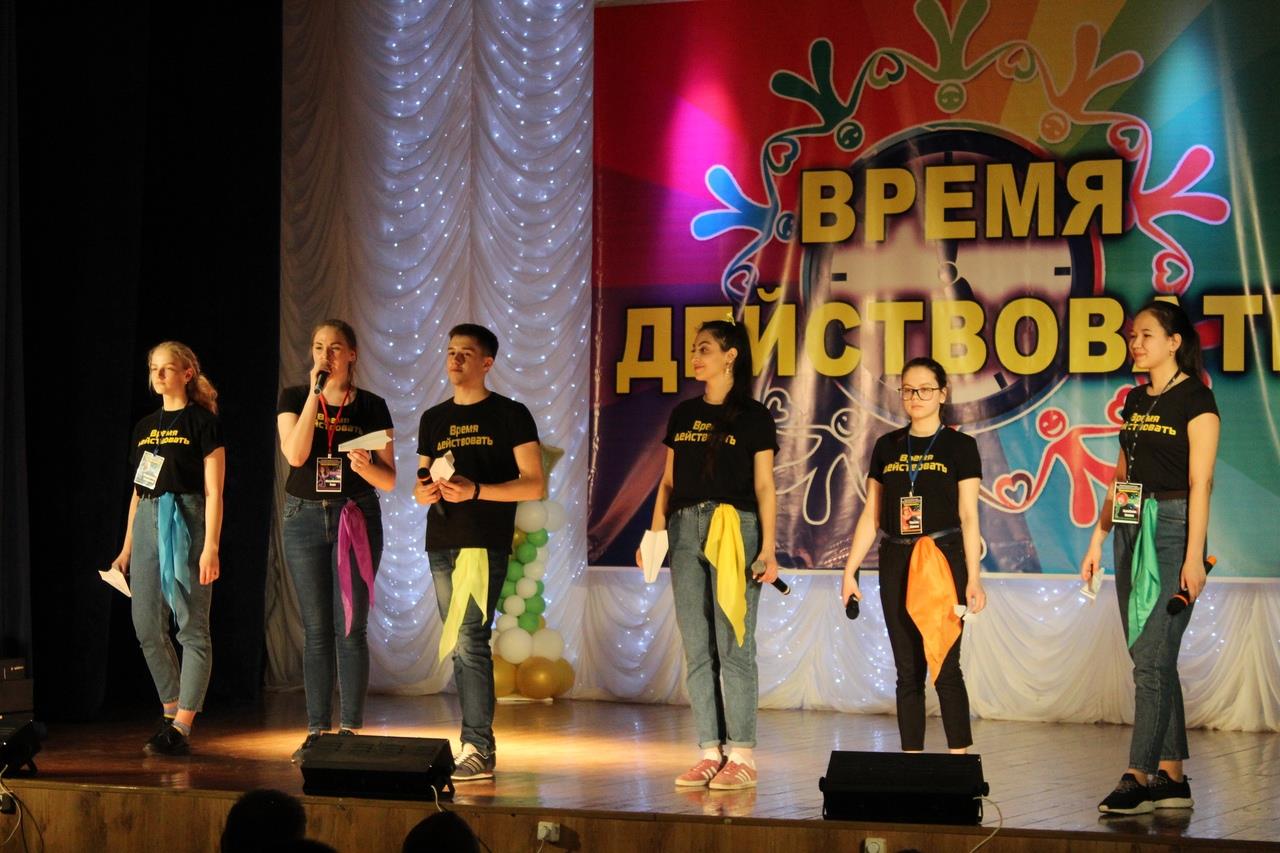 «ВРЕМЯ ДЕЙСТВОВАТЬ»
300
Площадка, объединяющая лучших Активистов Восточного Оренбуржья!
150
Количество вовлечённых жителей в реализацию проекта
60
0
Школьный этап форума 2018 год
открытый 
Формат Форума
2020 год
Муниципальный 
Форум 
в 2019 год
Муниципальный 
Форум 
 2018 год
2020
2019
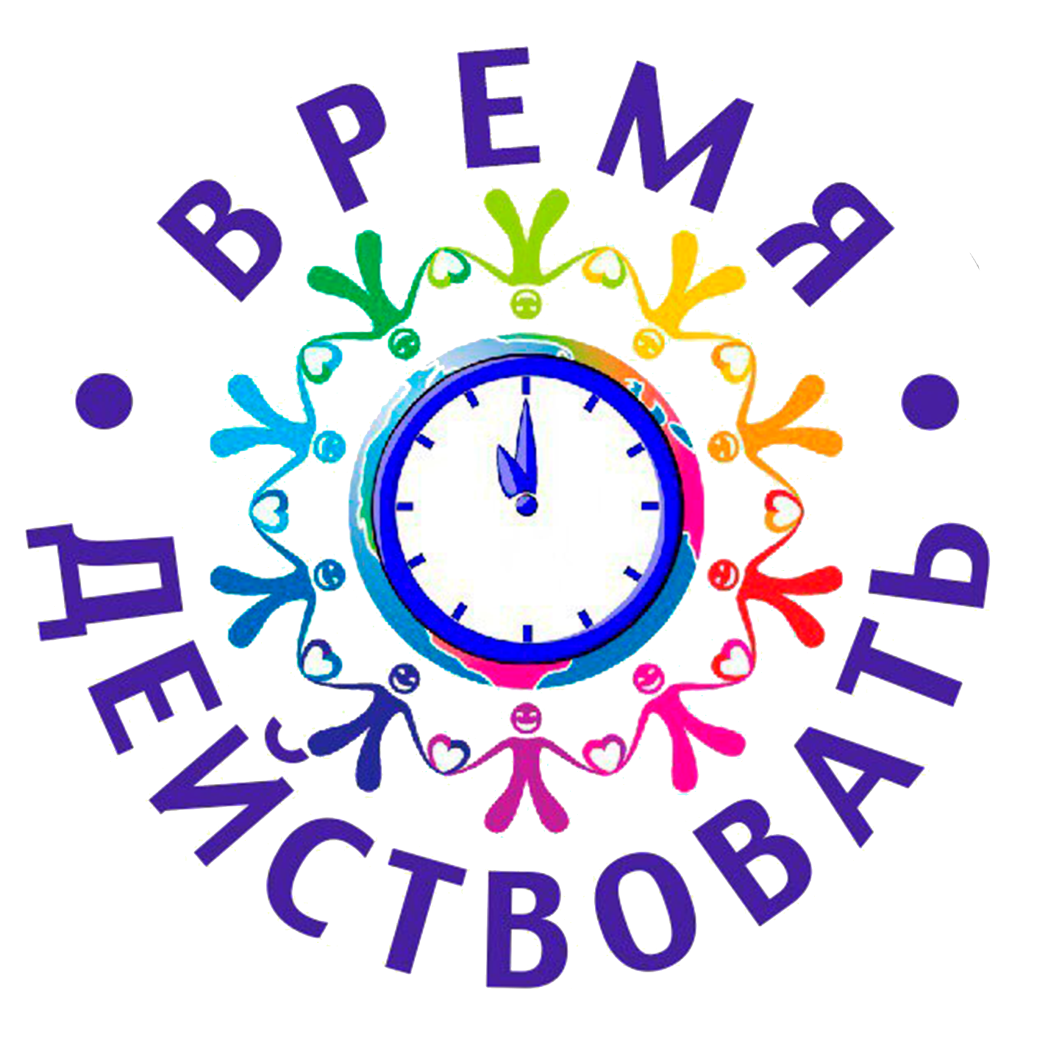 Активистов  Гайского 
                           городского округа


                           Направлений 
                         форума

 
                           Организаций
                         партнёров
90
Активистов Восточного Оренбуржья


                             Смен 
                             форума

 
                             Организаций
                             партнёров
120
6
6
15
30
Профильная Смена
«Время РДШ»
Смена
«Время Журналистов»
Смена
«Время Патриотов»
Смена 
«Время Старших Вожатых»
Смена
«Время Лидеров»
Смена
«Время Волонтёров»
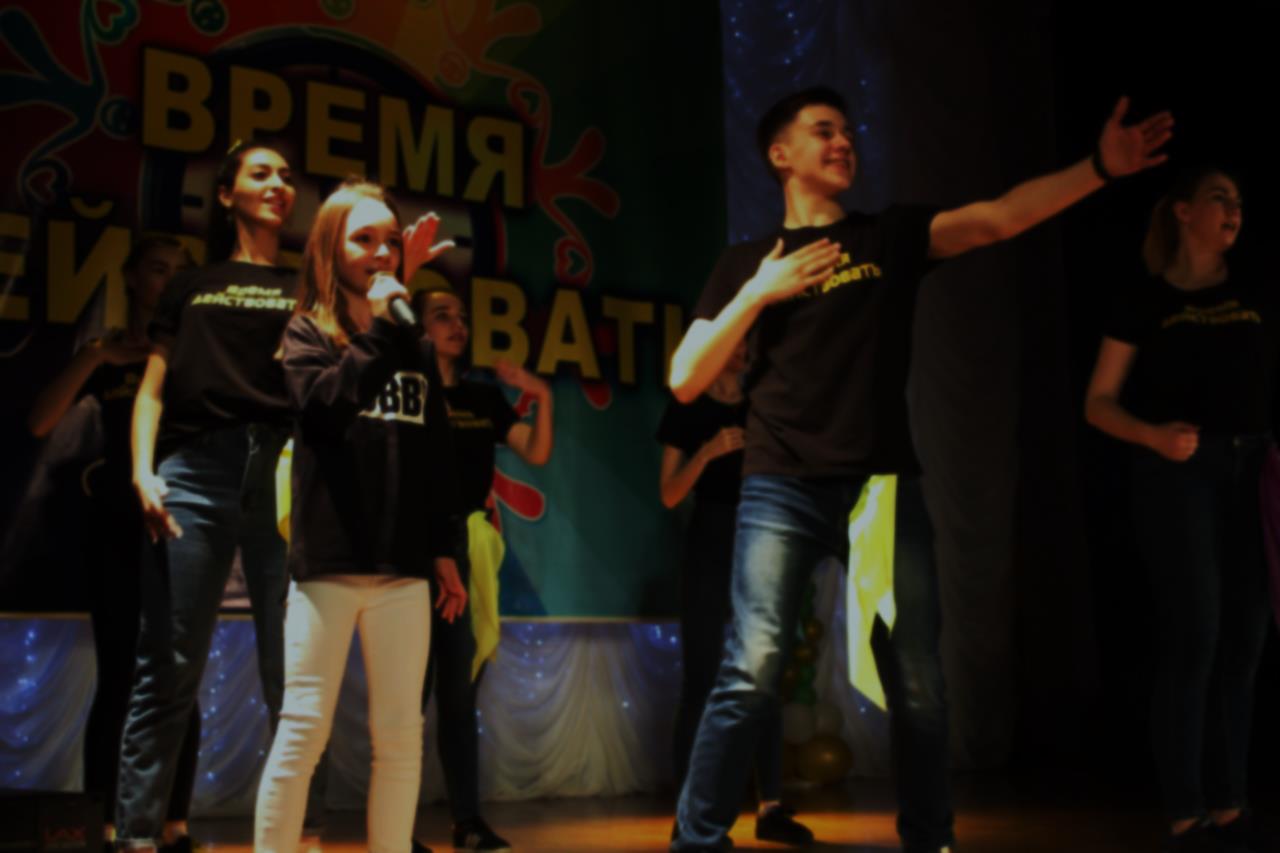 СМЕНЫ ФОРУМА в 2020 году
площадка, которая объединит представителей различных городских сообществ, деятельность которых направлена на решения острых социальных проблем и популяризацию волонтёрского движения среди подрастающего поколения.
площадка, которая объединит
представителей активистов самоуправлений, молодых людей заинтересованных в изучении основ журналистики и овладении практическими навыками работы.
площадка, объединяющая людей с активной гражданской позицией, активистов спортивных и военно-патриотических клубов округа и близлежащих территорий.
профильная площадка, объединяющая представителей творческой молодежи, входящей в число активистов «Российского движения школьников».
новое направление форума,
которое объединит педагогов (старших вожатых) образовательных учреждений округа и близлежащих территорий.
площадка, объединяющая лидеров ученических и студенческих самоуправлений, а так же активистов детских общественных организаций образовательных учреждений Гайского городского округа и близлежащих территорий.
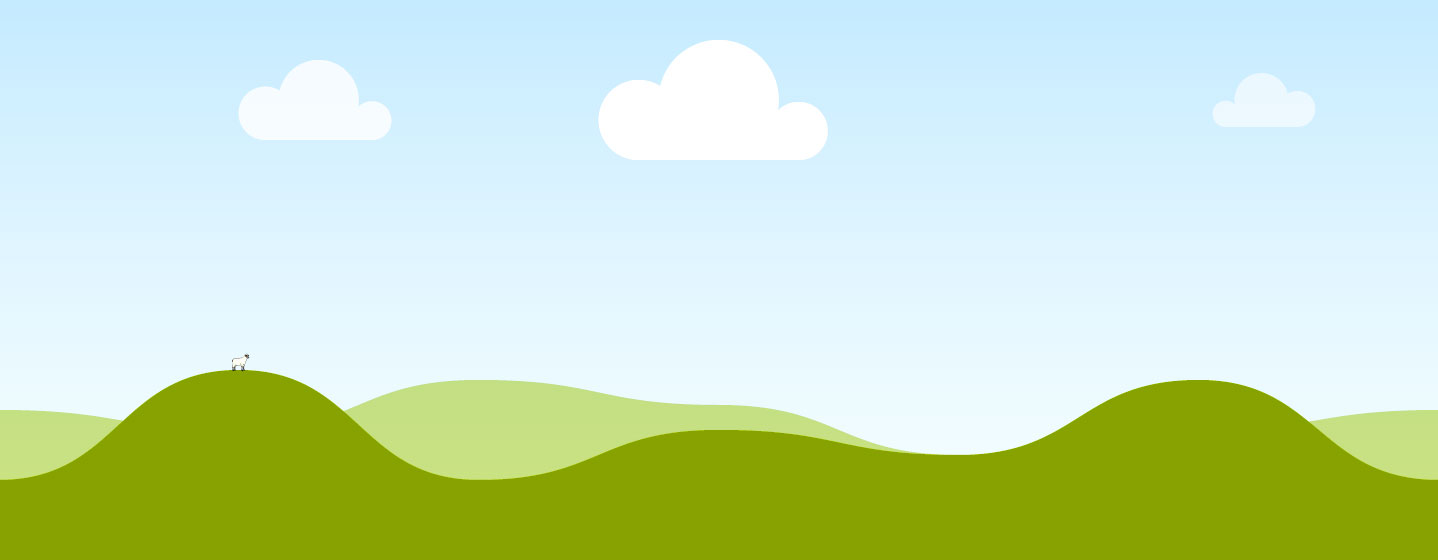 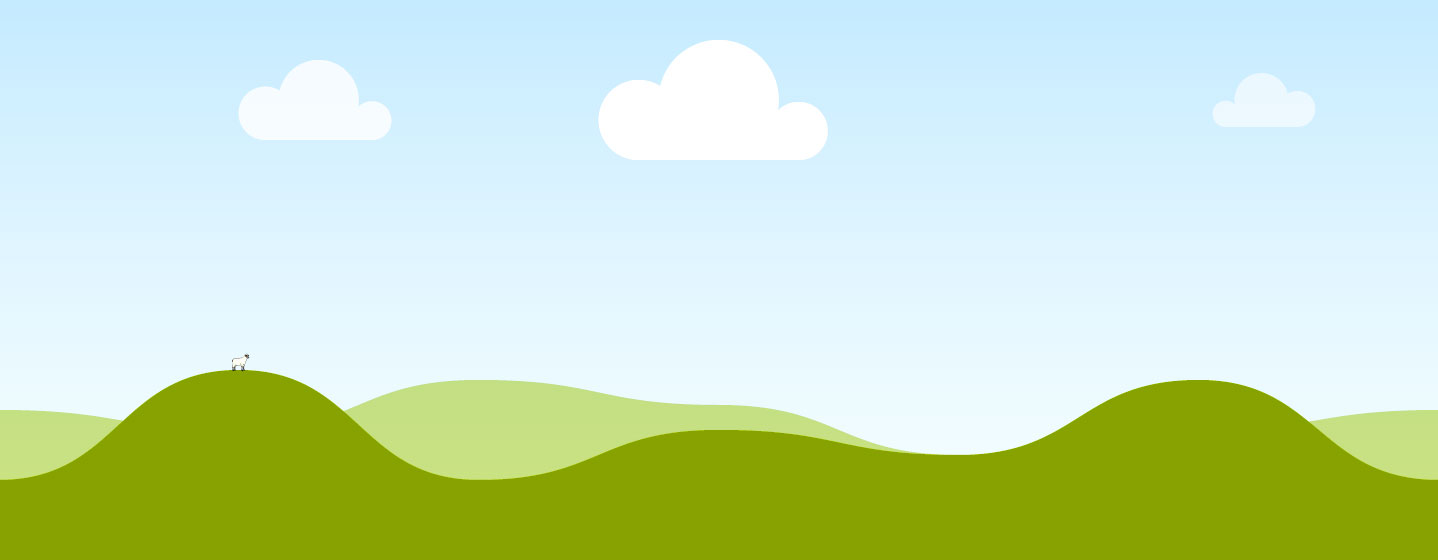 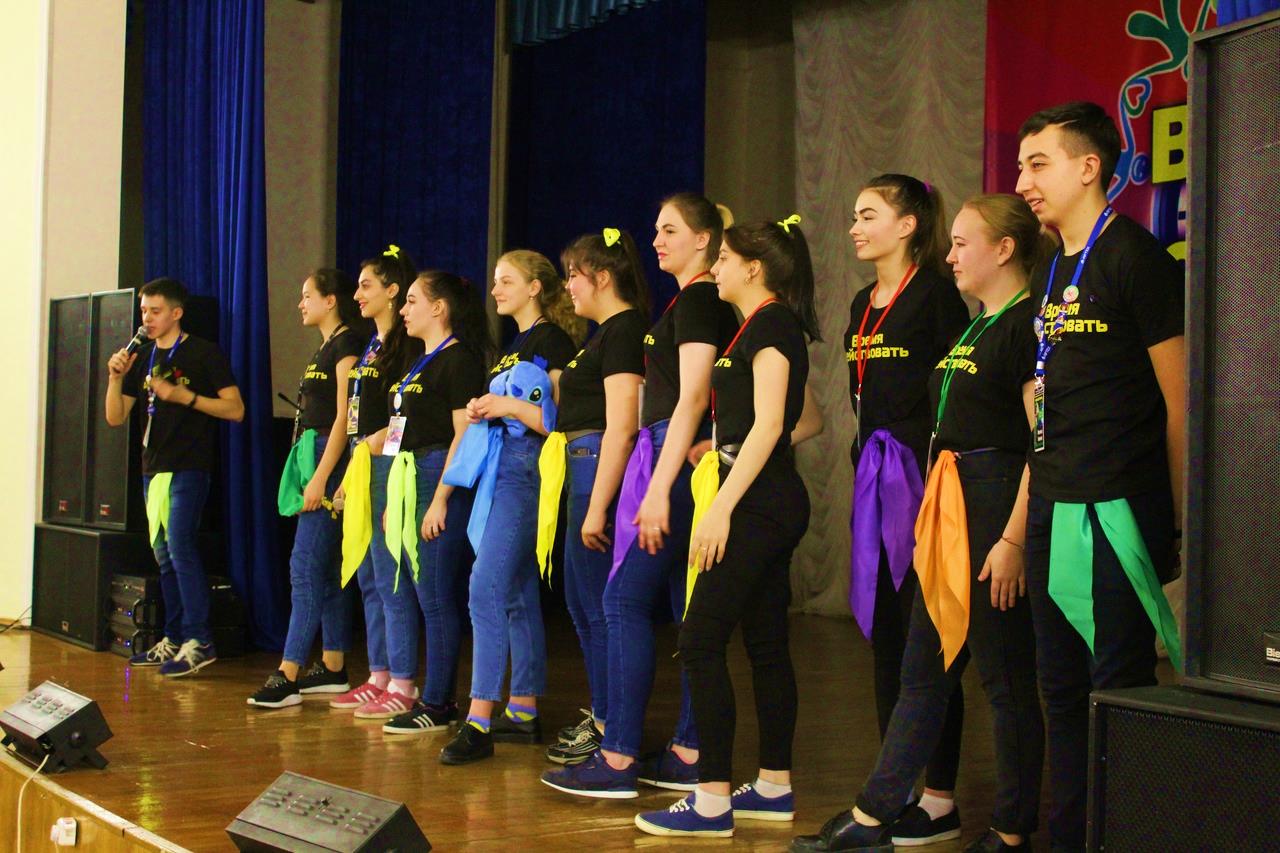 В образовательном форуме 
«Время действовать 2020»
Примут участие:
20
Волонтёров из числа активистов Гайского городского округа, прошедшие обучение
в комплексной «Школе организаторов форума»
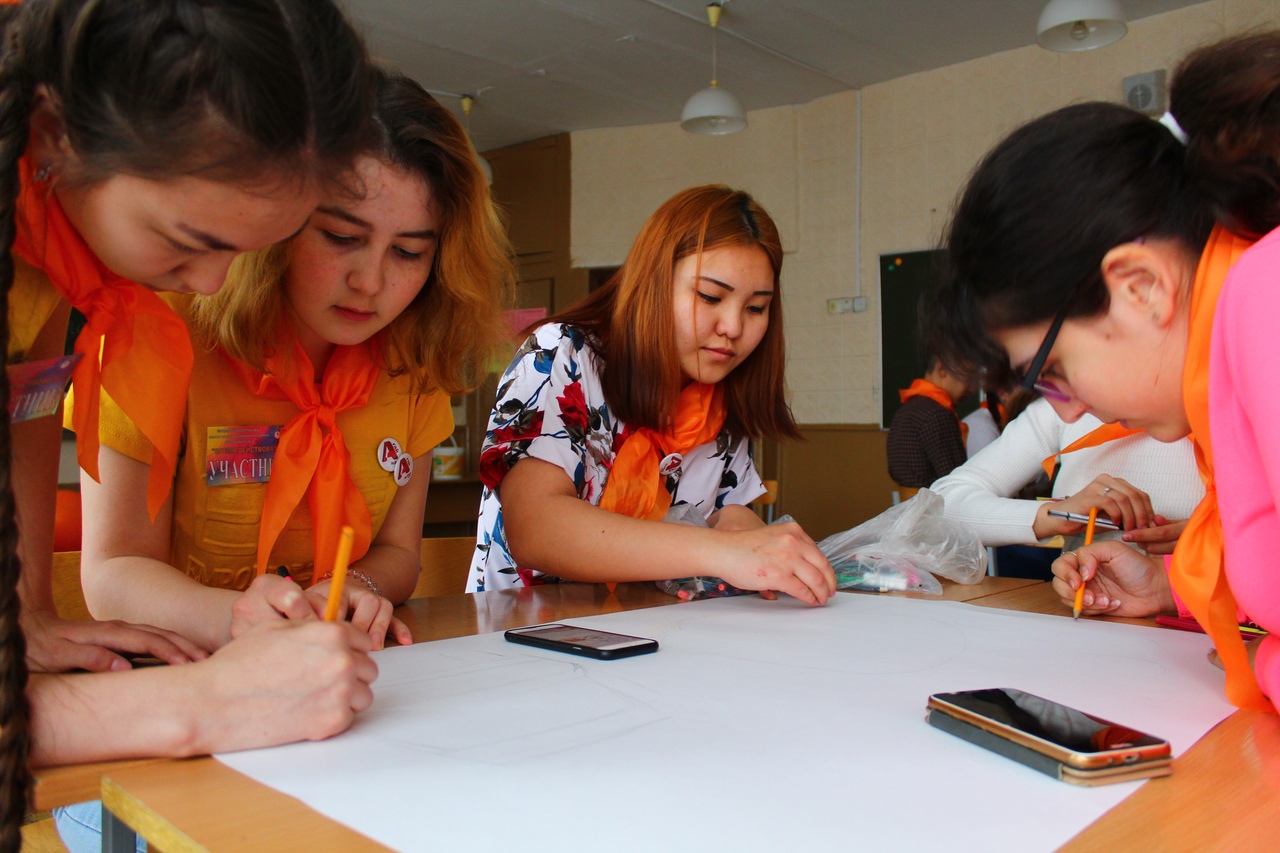 «ГАЙ.РФ»
Городской информационный портал
Молодёжная Палата
При Совете депутатов Администрации Гайского городского округа
МИР (МолодежьIИнициативаIРазвитие)
Общероссийская общественная молодежная организация
ПАРТНЁРЫ ФОРУМА
«Городской молодёжный центр»
Муниципальное бюджетной учреждение Гайского городского округа
ПАО «Гайский ГОК»
Градообразующее предприятие Гайского городского округа
ЦДТ «Радуга»
Организации, которые внесли большой вклад 
в успешную реализацию проекта
Центр Детского Творчества
Отдел образования
Администрации Гайского городского округа
«Гайская Новь»
Печатное издательство
«ПОЗИТИВ»
Фотосалон
«Гай Тур»
Организация туристических поездок по всему Миру
«Модный Я»
Магазин модной одежды Торгового центра «Гайский»
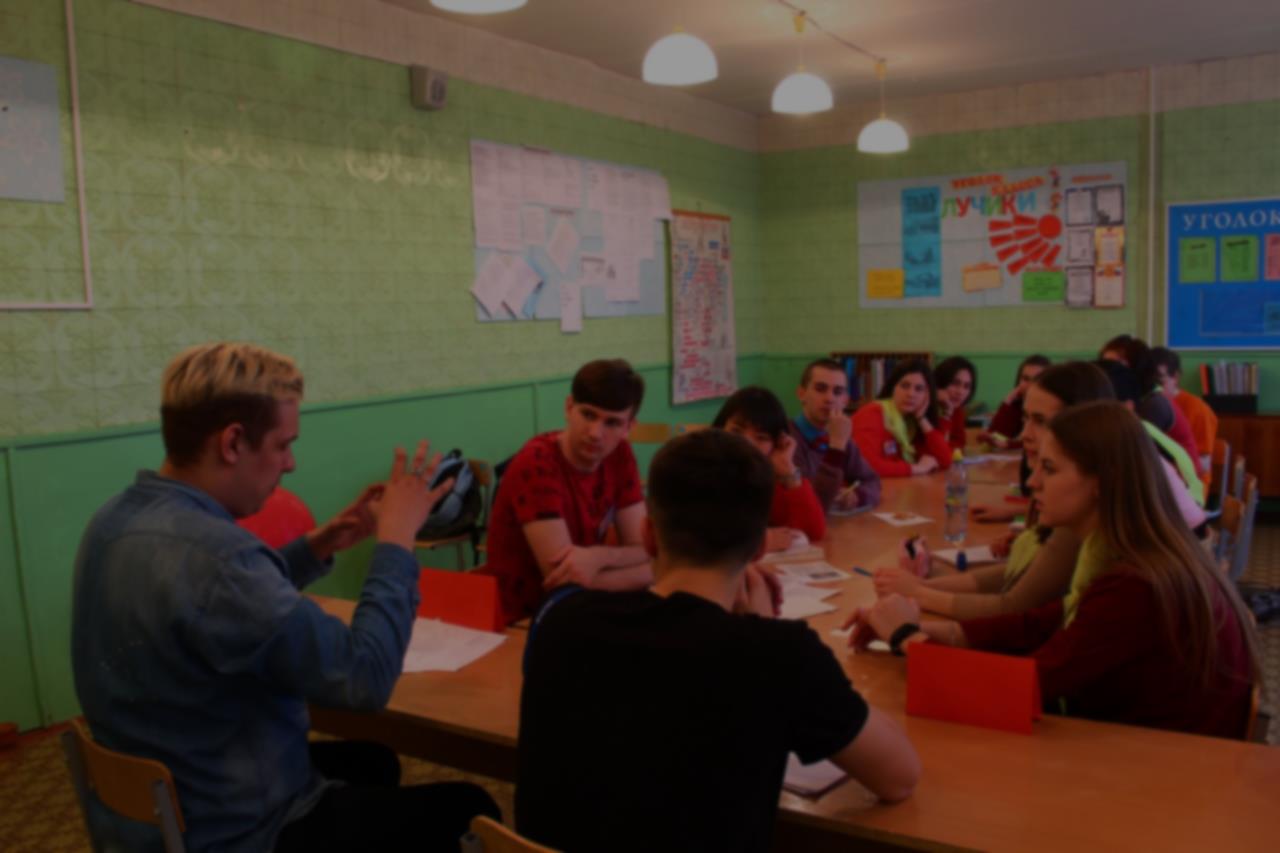 Есть идея социального проекта?
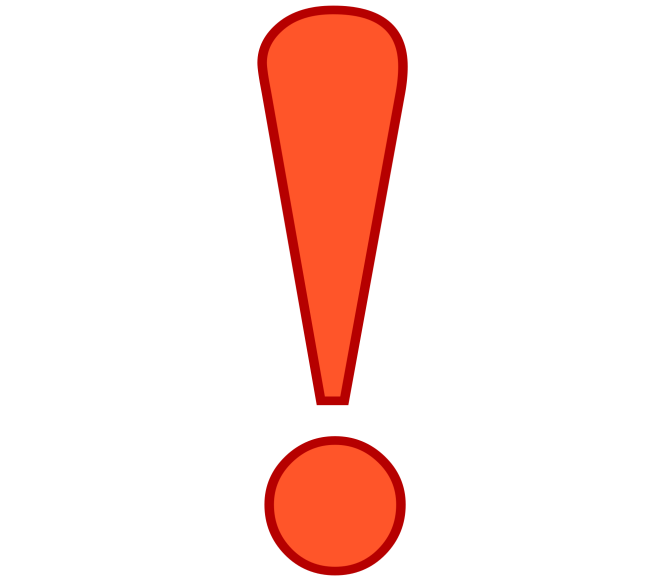 Полуфиналисты конкурса примут участие в форуме на бесконкурсной основе
Тогда быстрей подавай заявку на конкурс 
«КАЛЕЙДОСКОП ПРОЕКТОВ», финал которого пройдёт в рамках Образовательного форума 
«Время действовать 2020»
ЧТО 
НУЖНО СДЕЛАТЬ?
Отправить свой проект в орг. комитет конкурса и ждать результатов отбора в полуфинал конкурса
Оформить проект по конкурсной форме, которую вы получите в личные сообщения после одобрения заявки
Пройти курс встреч и онлайн-тренингов от спикеров и экспертов конкурса в аккаунте форума в «Инстаграм»
Подать заявку на участие в конкурсе 
В официальной группе форума в «ВК»
Лауреат 1 степени
Лауреат 2 степени
Обладатель Гранта
Лауреат 1 степени
Конкурса
 «Моя законотворческая инициатива»
Всероссийского Конкурса
 «Доброволец России 2018»
Номинация: Помощь детям»
ОООО
«Федерация
Детских Организаций»
Муниципального Конкурса
 Социальных инициатив
Проект форума
«ВРЕМЯ ДЕЙСТВОВАТЬ»
ПОБЕДИТЕЛЬ:
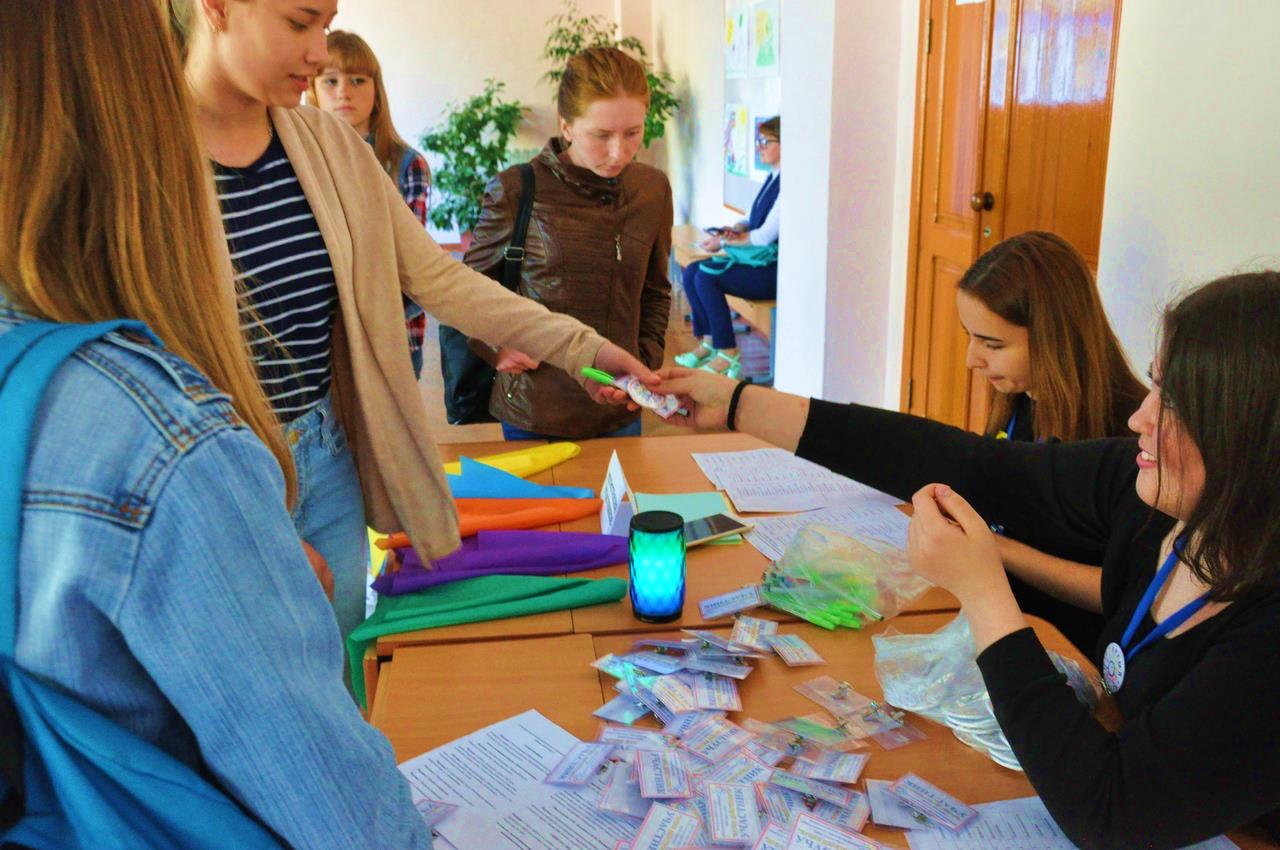 ОТСКАНИРУЙ КАМЕРОЙ
ПЕРЕЙДИ В 
НАШИ ГРУППЫ
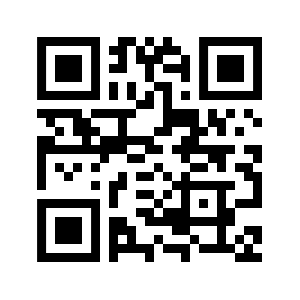 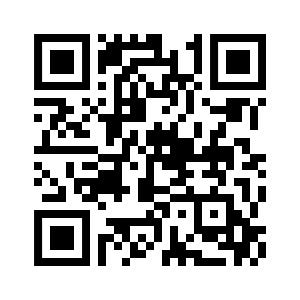 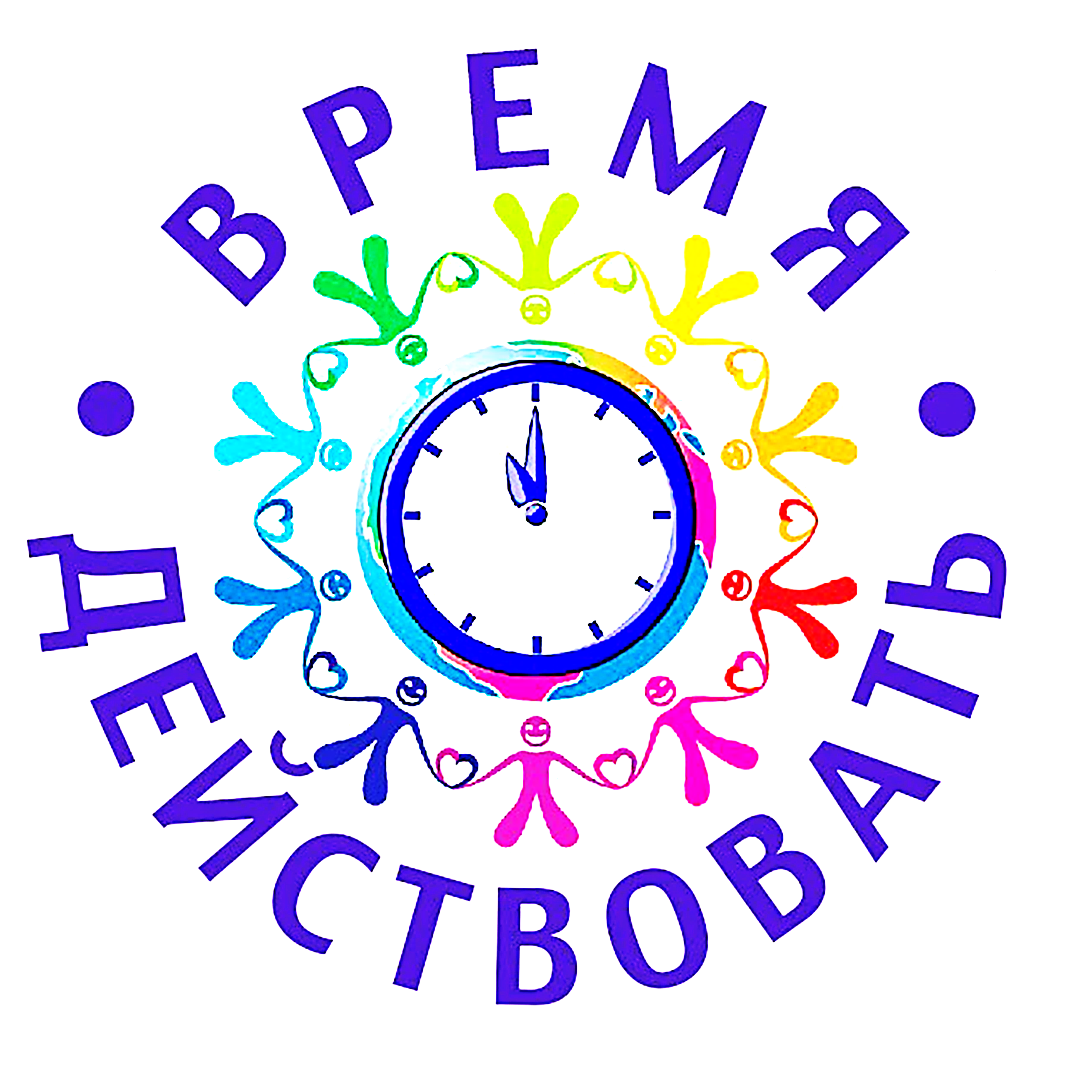 #ФорумГай
#ВремяДействовать2020